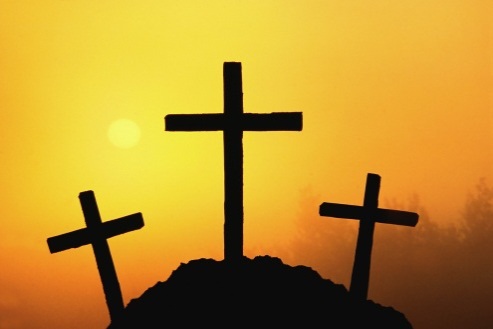 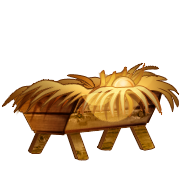 The Focused Jesus
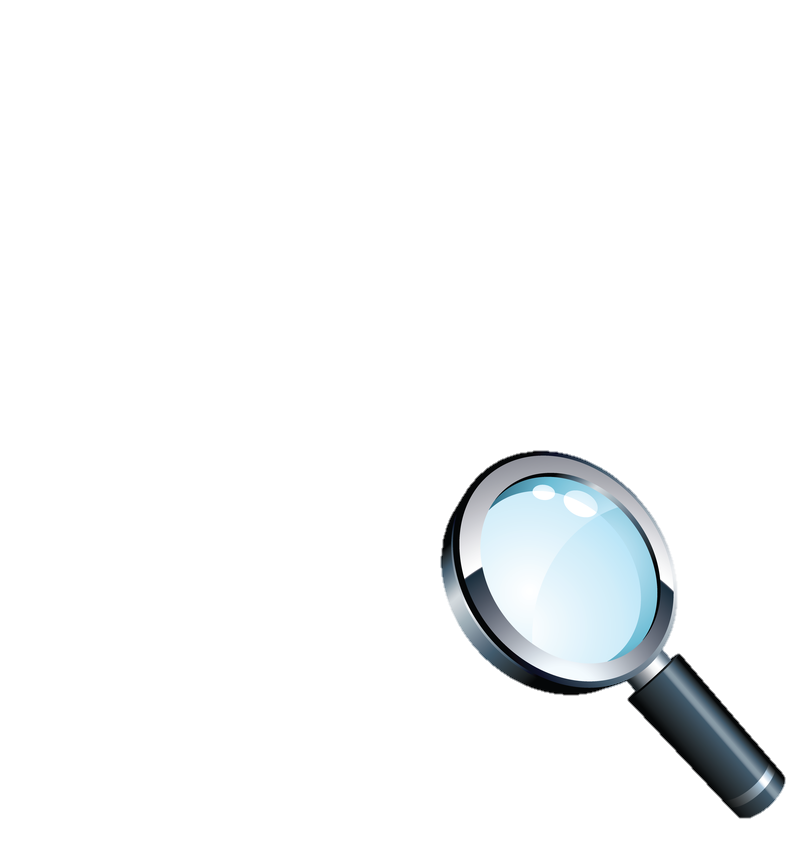 Jesus’ ministry in the last week of His mortal life
John 12:1-19:42
Dealing with the emotional journey
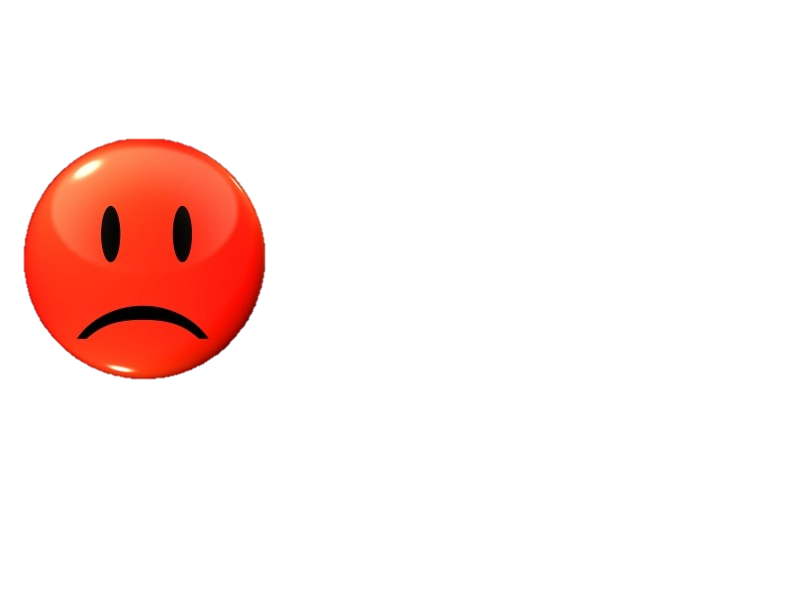 The cross was beyond the thinking of the disciples
What Jesus was saying just did not compute
The disciples repeatedly asked for moreinformation because it didn’t make sense
Jesus’ reply is that they will get it all when the Spirit comes
The divine penny will drop!
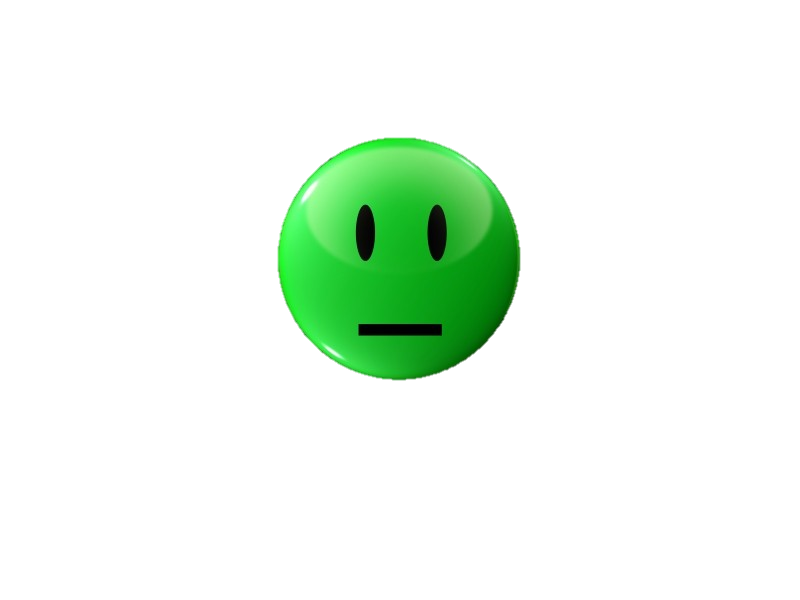 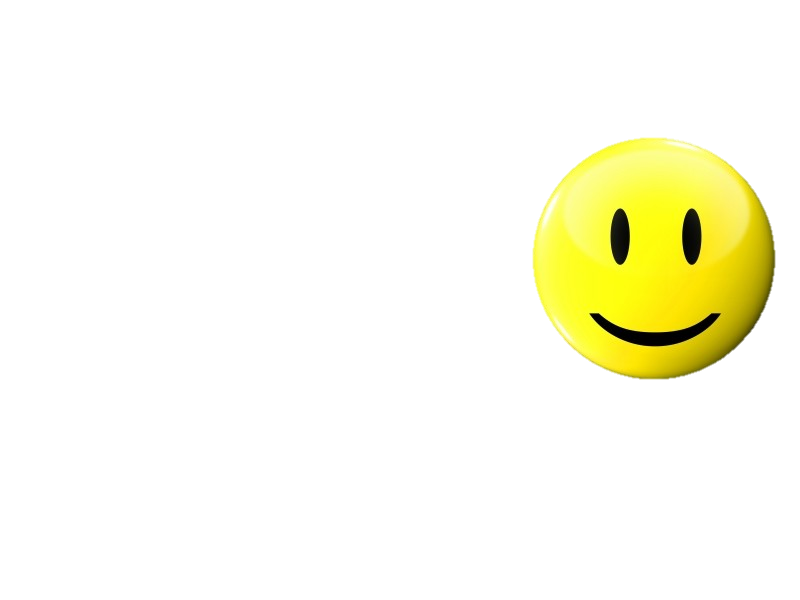 The emotional journey of faith
Jesus’ journey involved their temporary pain and disappointment
You will be frustrated, confused, baffled and get partial glimpses on the way
BUT JOY will come, is the promise of Jesus
It’s like a birth (Isaiah 26:16-21)
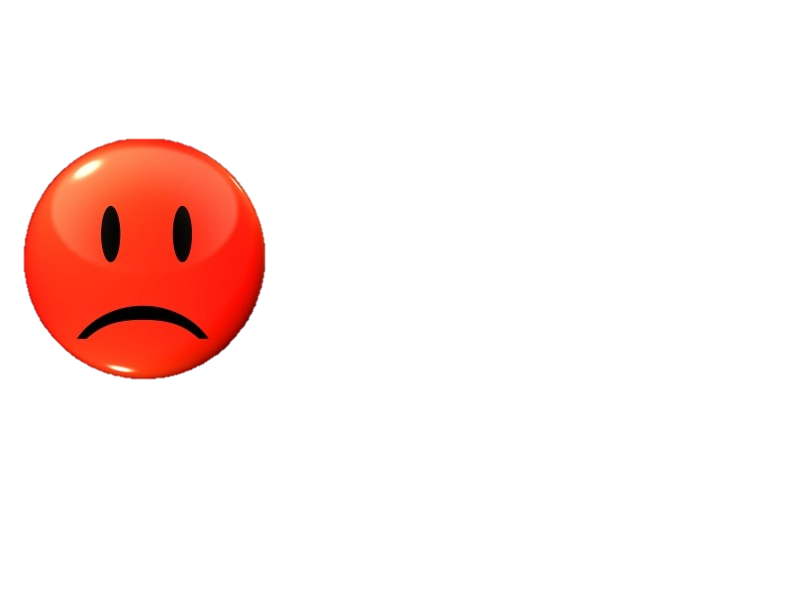 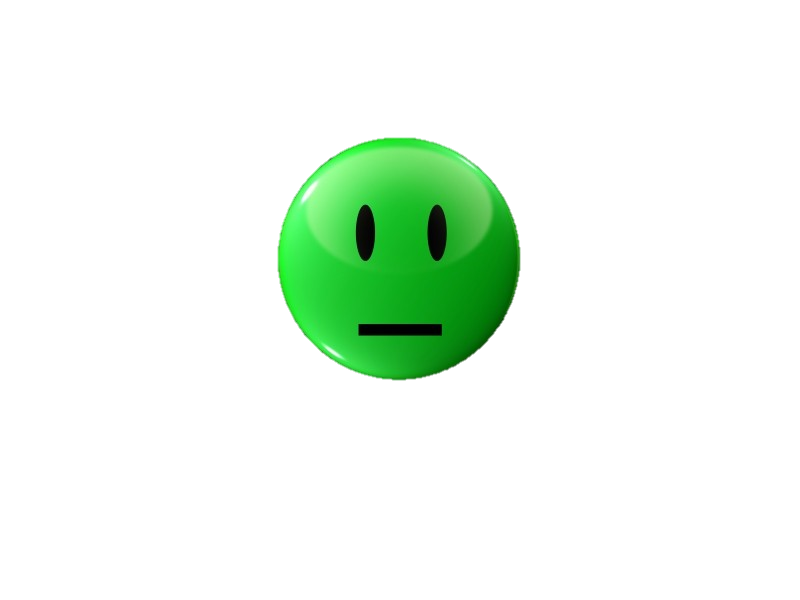 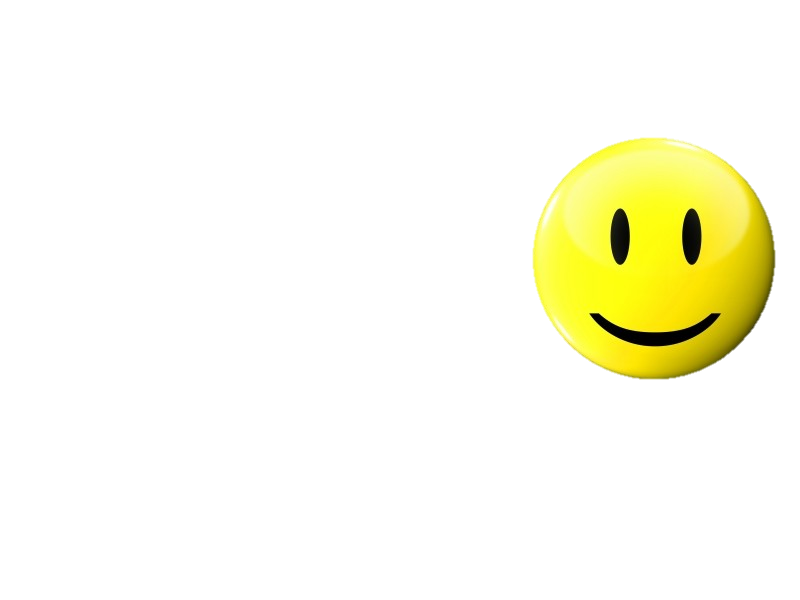 The result of faith is JOY
Your joy will come when you get through
It will entail His personal presence (16-22)
It will include His boundless provision (23-28)
It will be in the context of His triumphant position (29-33)
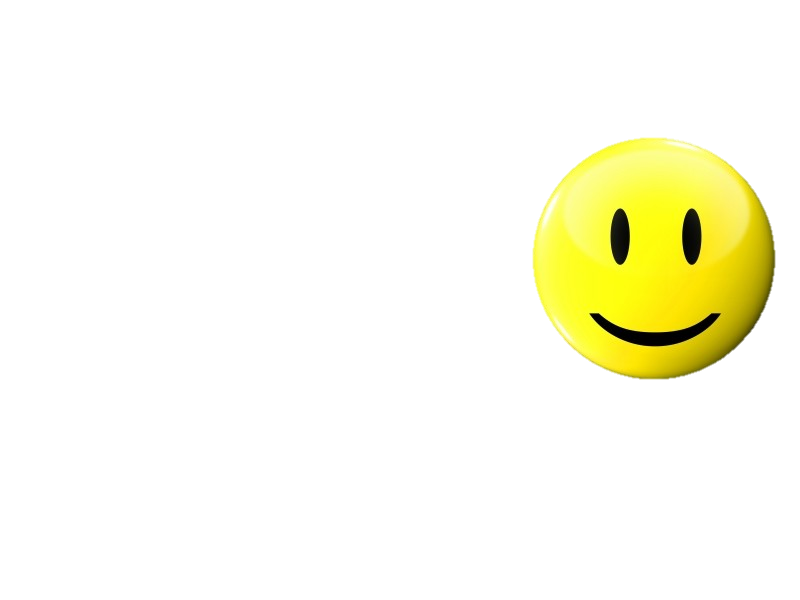 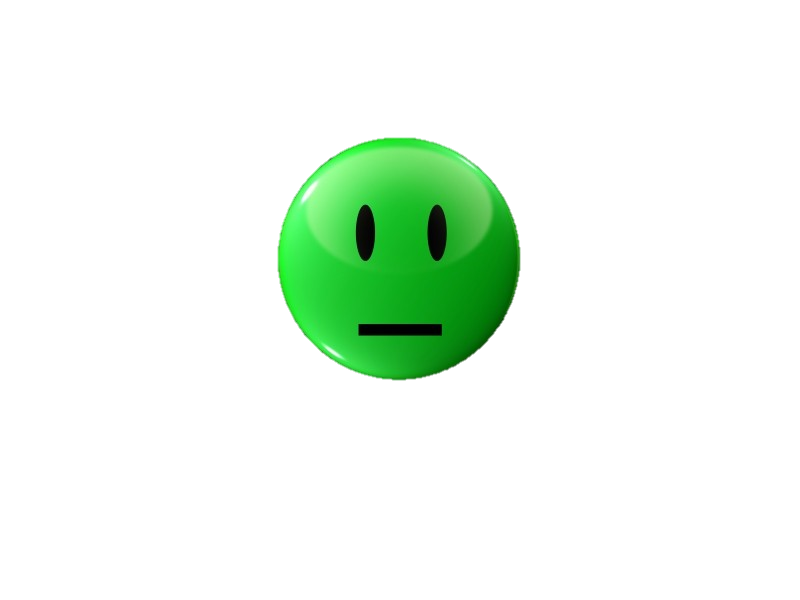 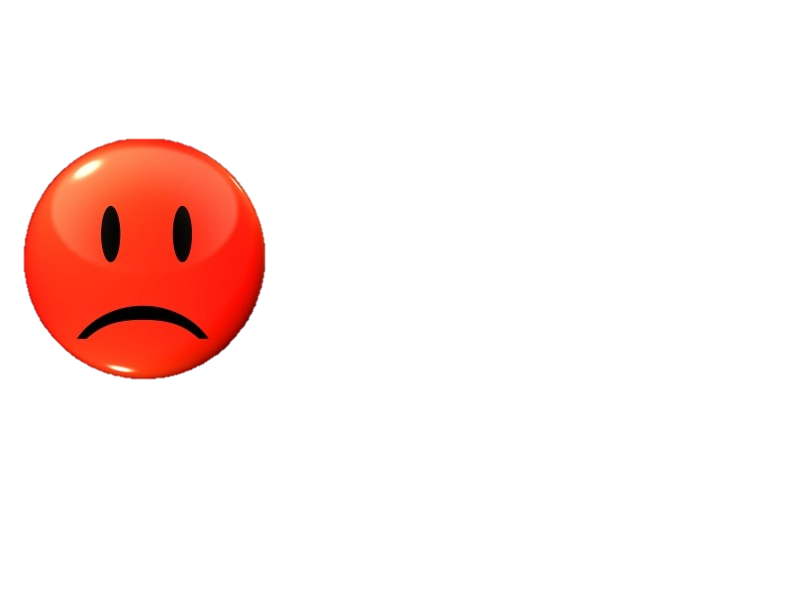 Faith
Joy is the gift of God
He made us to be in this place
It’s the joy of living at the centre of His redemptive purposes
It’s the joy that gives us peace in difficult times
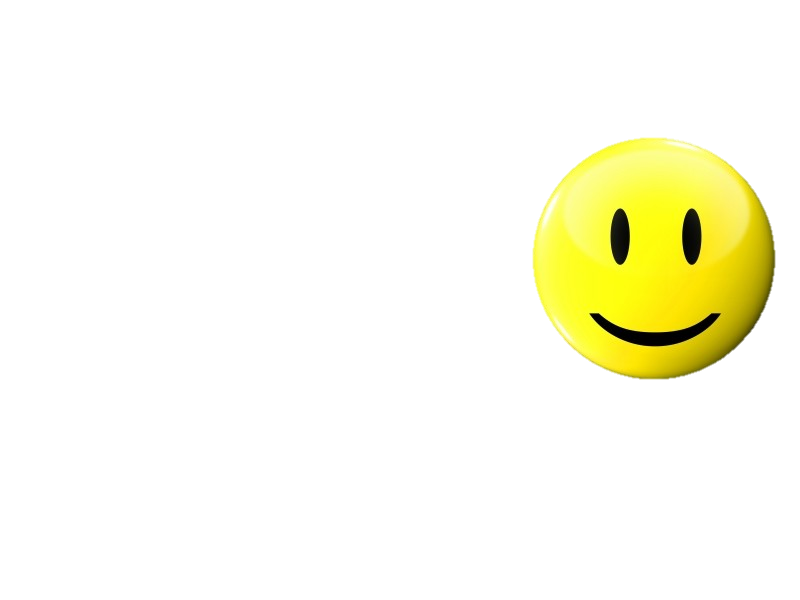 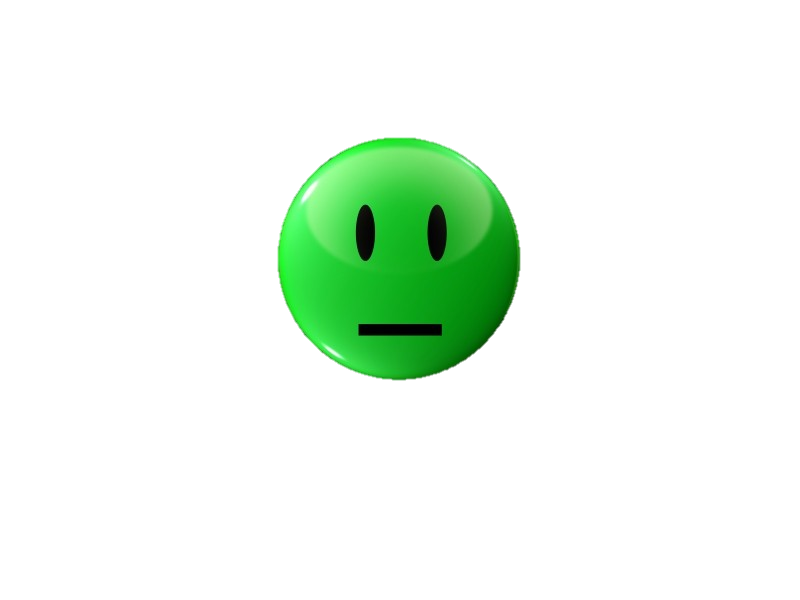 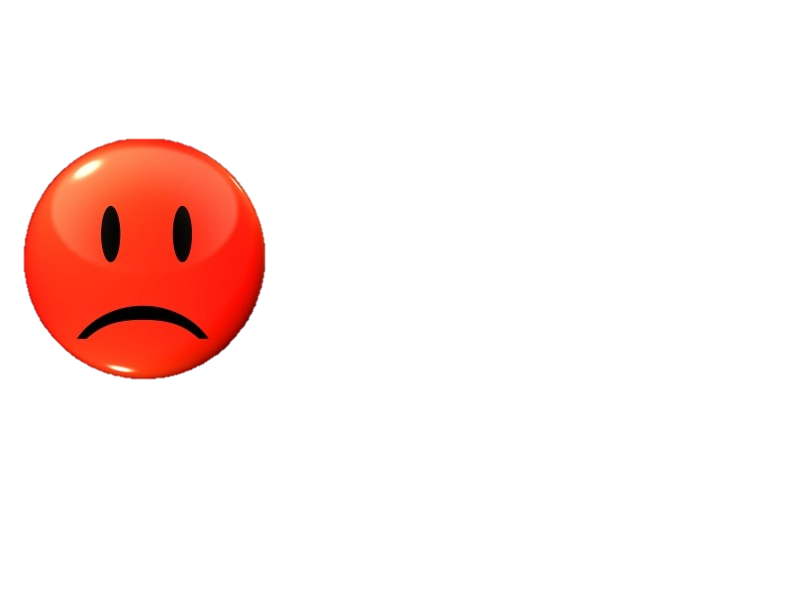 Faith